Safety and Radiation Protection for ThomX
M.A.C. – 03/20/2017- LAL
[Speaker Notes: Ladies and gentlemen,
I will now present to you results of the studies made to design the whole safety system and the results of the radiological assessment of the exploitation of ThomX.]
IGLEXMultidisciplinary Center for Technologies and Applied Sciences
Circulation
Area
Two accelerators in the same building: need to be operated independantly
A common area between both devices called « circulation area », where presence of workers is possible. 
Two bunkers need to be designed, one for each machine.
ANDROMEDE
THOMX
X Hutch
Harold BZYL - Jean-Michel HORODYNSKI - Pierre ROBERT - Safety and Radiation Protection for ThomX - MAC - 03/20/2017
[Speaker Notes: The building called Igloo will shelter two accelerators that will be run independently. They will produce ionising radiations during their exploitation. As they are in the same building, concrete hutches have been built for each machine in order to reduce radiological impact on persons who will work in the common area when accelerators are running.]
Radiation Protection Zoning
Harold BZYL - Jean-Michel HORODYNSKI - Pierre ROBERT - Safety and Radiation Protection for ThomX - MAC - 03/20/2017
[Speaker Notes: The radiation protection objectives are very simple: workers could be present in the circulation area, situated between the two hutches, when one accelerator or both are on. Following French regulations, the common area will be classified as a “Monitored Area”, where the ambient dose rate must be inferior to 7.5 µSv per hour.]
Radiation Protection Zoning
Harold BZYL - Jean-Michel HORODYNSKI - Pierre ROBERT - Safety and Radiation Protection for ThomX - MAC - 03/20/2017
[Speaker Notes: When both accelerators are off, only the ThomX Hutch will be classified as a Monitored Area due to radiations coming from the activated parts (especially from scraper and septum). Then, if one or both accelerators are on, the circulation area will be classified as a Monitored Area. ThomX hutch and underground corridors will be considered as Prohibited Area if it is running. Following the source used, Andromede hutch will be classified as Monitored Area or not classified. In the D1 Hall, when ThomX is on, the area between the X-hutch and the ventilation hole will be classified as a Prohibited Area. In the same time, area near the RF source will be considered as a Prohibited area. A beam-shutter has been designed in order to stop the whole Inverse Compton X-rays produced and to reduce radiations coming from the accelerator. Thus, when the beam-shutter is off, the X-hutch manip room will be classified as a Prohibited Area. When the shutter is on, workers could freely enter the room.]
ThomXShielding Design – Methods and Tools
Step-by-step methods have been followed using FLUKA code:
Empirical assessment of minimum specifications
First design of the hutch
Running numerical simulations until compliance with radiation safety objectives and technical/financial requirements
Harold BZYL - Jean-Michel HORODYNSKI - Pierre ROBERT - Safety and Radiation Protection for ThomX - MAC - 03/20/2017
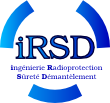 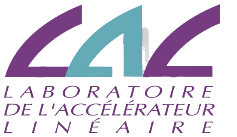 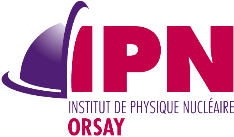 [Speaker Notes: The shielding design was realized following a global methodology based on the use of Monte-Carlo code. A first draft of each hutch was designed following minimal requirements needed to reach radiation protection objectives. Then, technical limitations, as the maximum ground load for example, and budget constraints, lead to an optimization of the shielding. This task is realized by using an iterative way with numerical simulations in order to identify where shields could be reduced or where they need to be added.]
ThomXOptimization of the Hutch walls
1
2
4
3
Harold BZYL - Jean-Michel HORODYNSKI - Pierre ROBERT - Safety and Radiation Protection for ThomX - MAC - 03/20/2017
6
[Speaker Notes: Here are some examples of building structure optimization made. Width of the North maze walls were easily reduced. In particular, the width of the wall number 3 needs to be reduced to increase the width of the corridor leading to the control command room. So, barite concrete is used and a local shielding has been designed for the LINAC beam-dump.]
ThomXOptimization of the Hutch walls– Scraper shielding
Wall of 1,5 m of regular concrete: Rate dose above the objective
Modelling a new wall of baryte concrete
Optimization in order to reduce total volume
Modelling a local shielding
Lead with Tantalum
Three purposes:
Reduction of the volume of concrete added
Photons produced are collimated by the lead pipe
 Dose rate reduced when accelerator is off (shielding against delayed radiation)
Harold BZYL - Jean-Michel HORODYNSKI - Pierre ROBERT - Safety and Radiation Protection for ThomX - MAC - 03/20/2017
7
[Speaker Notes: A new wall was designed to reduce dose rate coming from the loss of the scraper. A first wall of 25 cm of concrete is added along the main wall and a block of barite concrete too is added, centred on the scraper axe, with a width of 60 cm. A local shielding has been designed too for three purposes: reducing the volume of concrete, collimating the photons produced and reducing workers’ exposition to delayed radiation when accelerator is off.]
ThomXOptimization of the Hutch walls - Roof
Initial width of the roof was defined to entirely stop prompt radiations: 1 meter of regular concrete
The area over the roof will be prohibited during accelerator running => width and weight or the roof can be reduced to 55 cm.
Classical step-by-step method to find the best compromise between radiation protection and technical limitation
Harold BZYL - Jean-Michel HORODYNSKI - Pierre ROBERT - Safety and Radiation Protection for ThomX - MAC - 03/20/2017
8
[Speaker Notes: The main volume reduction was obtained with the width of the roof. In return of a prohibited access to the roof when accelerator operates, 45 cm wide has been removed from the roof. A step-by-step method has been applied to demonstrate the radiological efficiency of the shield.]
ThomXFinal design and results
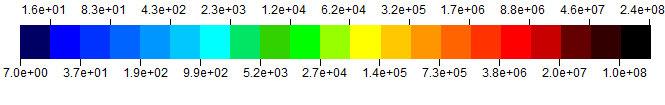 Harold BZYL - Jean-Michel HORODYNSKI - Pierre ROBERT - Safety and Radiation Protection for ThomX - MAC - 03/20/2017
9
[Speaker Notes: Finally, almost 350 tons of concrete had been removed thanks to the numerical simulations, and the final costs, including shielding added, are lower than expected.]
Radiation Monitoring System
Gamma and neutron detectors provide a continuous radiation monitoring of
Areas outside the Hutches
Inside the hutches when beams are stopped
Harold BZYL - Jean-Michel HORODYNSKI - Pierre ROBERT - Safety and Radiation Protection for ThomX - MAC - 03/20/2017
[Speaker Notes: To ensure the safety of the workers in the circulation area and in the hutches when accelerators are stopped, a radiation monitoring system will survey continuously the various area of the IGLEX plant. Composed with gamma and neutron detectors interlocked with the safety system, accelerators will be stopped if radiation levels outside the hutches are superior to pre-defined levels: 7,5 µSv/h in the circulation area, 0,5 µsV/h in non-classified areas.]
ACCESSES to THOMX
CASEMATE
ACCESS to ANDROMEDE CASEMATE
IGLEX
ANDROMEDE
BASEMENTS
ACCESSES
INTERLOCKING
DEVICES
AFD/MT
OVERHEAD CRANE
EXTRACTION POWER
INTERLOCKING
DEVICES
ACCORDING TO
ACCESS MODE
C.A. KEYS UNLOCKED
(self-holding roundsman)
C.A. KEY UNLOCKED
(self-holding roundsman)
O2 DETECTION
LARGE SLIDING PANELS
THOMX
MODULATOR TRIGGERING
PREMAPLIFIER POWER
RF SWITCH
EMERGENCY EXIT
C.A./NORMAL MODE
EXCLUSIVE MODE
ECR MODE
LMIS MODE
D2 HALL/IGLOO
DWELL TIME
Functional
Validation
MODULATOR TRIGGERING
PREAMPLIFIER
RF SWITCH
EXTRACTION and/or
DRIVE MOTOR POWER
NO
YES
conformity
BEAMS in
CASEMATES
ANDROMEDE
EXTRACTION POWER
DRIVE MOTOR POWER
INSIDE UNIT RADIATION DETECTION
INSIDE UNIT RADIATION DETECTION
DOSE RATE
MEASUREMENTS
INTERLOCKING
ACCESSES
EMERGENCY EVACUATION SYSTEM
Functional
Validation
EMERGENCY SHUTDOWNS
conformity
conformity
THOMX
MODULATOR TRIGGERING
MODULATOR HT POWER
PREAMPLIFIER POWER
RF SWITCH and RF POWER
PHOTOCATHODE SHUTTER
YES
NO
YES
ACCESS
ALLOWED
ROUNDSMAN
NO
LOCAL CONTROL BOARD
LOCKED KEYS
NO
YES
X-HUTCH
MANIP ACCESSES
conformity
X-BEAM in
X-HUTCH MANIP
SOUND MESSAGE
Functional Validation
SHUTTER CLOSED
AUDIBLE WARNING
LOCAL CONTROL BOARD
UNLOCKED KEY
INTERLOCKING
ACCESSES
DOSE RATE
MEASUREMENTS
INSIDE UNIT RADIATION DETECTION
ROUNDSMAN
Functional
Validation
ENABLE INJECTIONS
EMERGENCY SHUTDOWNS
NO
ACCESS
ALLOWED
YES
LOCKED KEY
LOCAL CONTROL BOARD
RADIATION DETECTION IGLEX
conformity
YES
RADIATION DETECTION
X-HUTCH
NO
conformity
AUDIBLE WARNING
SHUTTER CONTROL DISABLED
SHUTTER CONTROLENABLE
ANDROMEDE
THOMX
Safety IGLEX - simplified logic diagram
[Speaker Notes: A complete interlock system has been designed to prevent people to be present in hutches when beam will be produced. Two safety automation system will be used for both machine and will continuously monitor the state of the whole interlocks.

Here is a simplified diagram describing the global logic of the system.

During normal operation, all common accesses (basements, crane, large panels…) need to be closed and locked. The door between D2 Hall and the Igloo may be opened to allow access to authorized workers but during a limited time. 

If there is any non-conformity, the interlock system prevents beam injection acting on several parts to reduce risks of failure.

In case of fire or low-level O2 detection (SF6 failure), signals of emergency exit are spread and safety system prevents beam production.

Next step of verifications is done when the common interlocks are OK. Specific interlocks of each machine are monitored: locked accesses, roundsmen validated and no emergency shutdown buttons pushed. If there is any non-conformity, the safety system acts on several parts to stop or prevent beam production.

If all is OK, accelerators can provide beam. Then, the radiation monitoring system can stop the beam if radiation levels outside the hutches are higher than defined values.

For the X-hutch, X-rays beam can be delivered to the manip room if all the accesses are locked, roundsman validated and no emergency shutdown buttons pushed. If one thing is missing, shutter goes down and cannot be controlled to prevent presence of beam in the manip room. If all is OK, the X-shutter can be controlled. 
The access to the manip room is only possible if the shutter is down and if the gamma detector located inside the room does not measure radiation level higher than pre-defined values. If one thing is missing, then interlock system acts on several parts of the accelerator to stop electron beam.

Finally, two modes have been defined for the access to accelerator casemates: normal mode and exclusive mode. The latter one consists on access allowed with roundsmen always validated. In this case, the operator must take a Controlled Access key and can open the door only if RF sources are off and radiation levels in the bunker are below a predefined value. If another person opens the door without taking another C.A. key, or if the door is not closed after a limited time by the first operator, then interlocks system disabled roundsmen and acts in order to prevent beam production. 

Thanks for your attention.]